DEUTSCH
8.KLASSE
THEMA DER STUNDE:

“Berühmte Menschen Deutschlands und Usbekistans”
Plan der Stunde:
Wiederholung 
Berühmte Personen in Deutschland
Berühmte Menschen in Usbekistan
Übungen
Selbständige Arbeit
Wiederholung:
Beantworten sie die Fragen!
Welche Umweltproblemen kennen sie?
Es gibt viele Umweltproblemen wie 
Z.B.Luftverschmutzung, Wasserverschmutzung, Klimawandel, viel Müll auf der Welt.
Wiederholung:
Beantworten sie die Fragen!
Was muss man machen, um Wasser zu schützen?
Man muss keinen Müll ins Wasser werfen.
Man muss Wasser sparen.
Man muss weniger Wasser verbrauchen, wenn man duscht oder badet
Wiederholung:
Beantworten sie die Fragen!
Welche Umweltorganisationen kennen sie?
Es gibt viele Umweltschutzorganisationen wie 
Z. B. Greenpeace, Ecosan, WWF usw.
Erraten Sie!
Welche berühmten Menschen sind auf den Bildern dargestellt?
Berühmte Menschen:
Albert Einstein
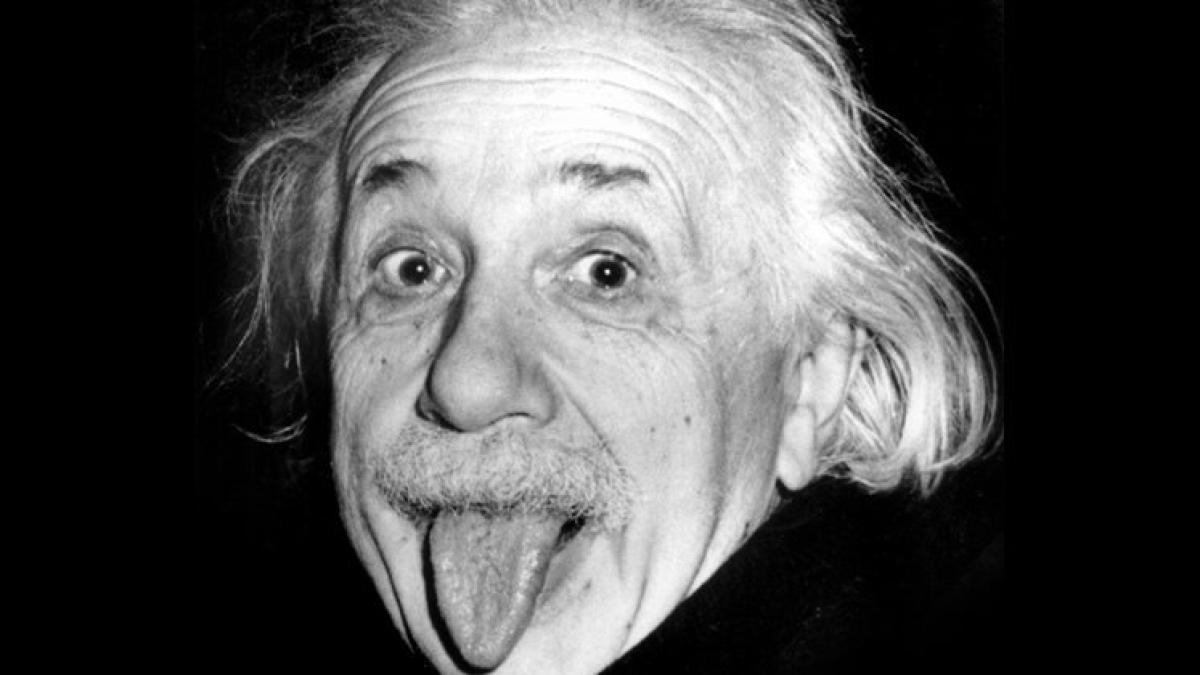 Berühmte Menschen:
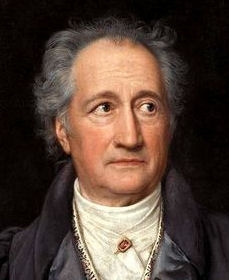 Johann Wolfgang Goethe
Berühmte Menschen:
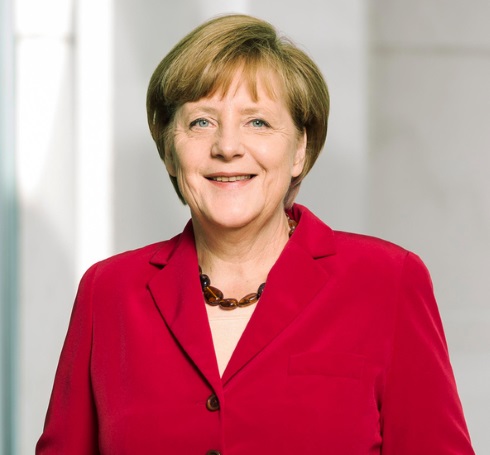 Angela Merkel
Berühmte Menschen:
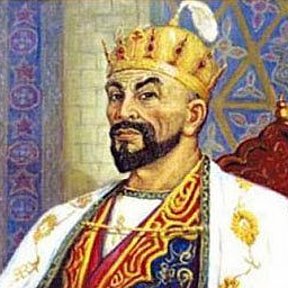 Amir Temur
Berühmte Menschen:
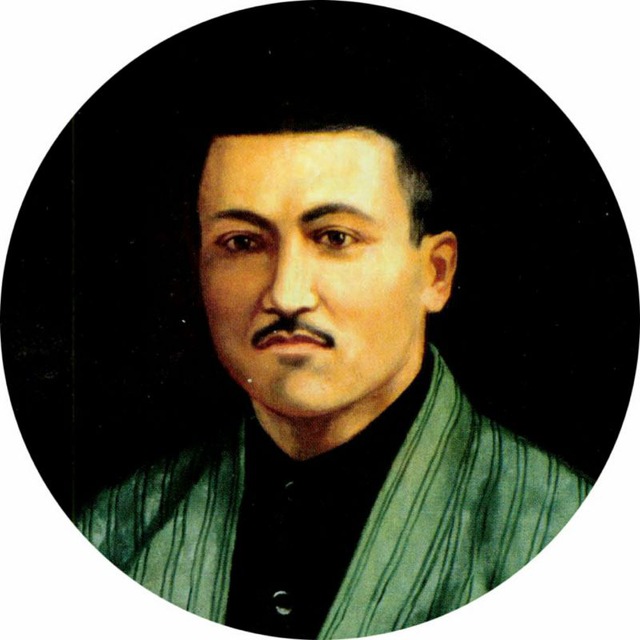 Abdulla Kodiri
Berühmte Menschen:
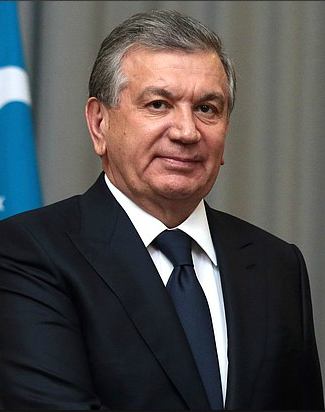 Sch. M. Mirziyoev
Berühmte Menschen:
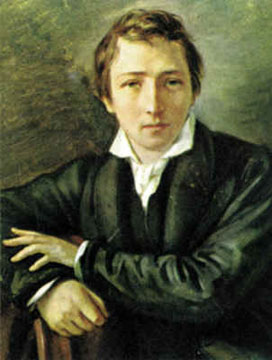 Heinrich Heine
Heinrich Heine:
1797-1856
In Düsseldorf geboren
Heinrich Heine:
Er war der Sohn eines jüdischen Kaufmanns. Im Herbst 1819 ging er nach Bonn und hörte juristische Vorlesungen.
Nach Studien in Göttingen und Berlin lebte er in Paris.
Dichter, Satiriker und Publizist entwickelte H.Heine  schöpferisch die volkstümlichen, klassischen und fortschrittlichen romantischen Traditionen der deutschen Literatur weiter.
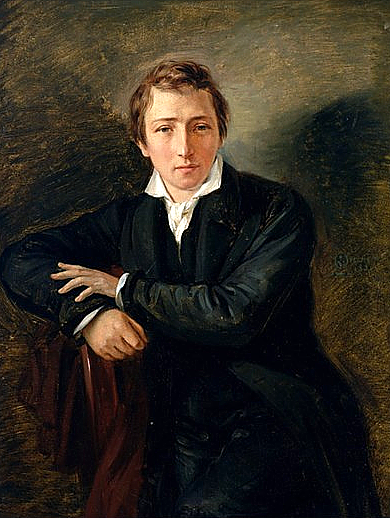 Die Werke:
Reisebilder (1826); 
Die Harzreise (1826);
Deutschland ein Wintermärchen (1844)usw.
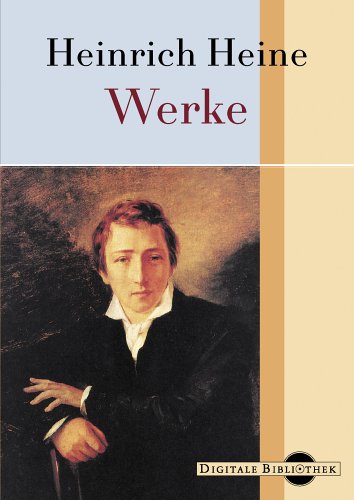 Loreley:
Loreley:
Ich weiß nicht was soll es bedeuten,
Dass ich so traurig bin;
Ein Märchen aus uralten Zeiten,
Das kommt mir nicht aus dem Sinn.

Die Luft ist kühl und es dunkelt,
Und ruhig fließt der Rhein;
Der Gipfel des Berges funkelt
Im Abendsonnenschein.

Die schönste Jungfrau sitzet
Dort oben wunderbar;
Ihr goldnes Geschmeide blitzet,
Sie kämmt ihr goldenes Haar.
Sie kämmt es mit goldenem Kamme
Und singt ein Lied dabei;
Das hat eine wundersame,
Gewaltige Melodei.

Den Schiffer im kleinen Schiffe
Ergreift es mit wildem Weh;
Er schaut nicht die Felsenriffe,
Er schaut nur hinauf in die Höh.

Ich glaube, die Wellen verschlingen
Am Ende Schiffer und Kahn;
Und das hat mit ihrem Singen
Die Loreley getan.
Loreley:
weiß
Ich ________ nicht was soll es bedeuten,
Dass ich so traurig bin;
_______________aus uralten Zeiten,
Das kommt mir nicht aus dem Sinn.
Die Luft ist ______________ und es dunkelt,
Und ruhig fließt ______________;
Der Gipfel des Berges funkelt,
Im _____________________________.
Ein Märchen
kühl
der Rhein
Abendsonnenschein
Berühmte Menschen
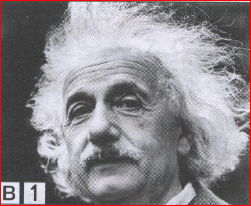 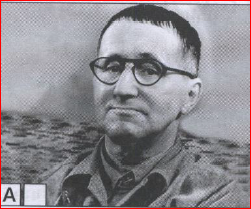 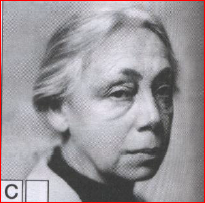 Albert Einstein, Physiker
 (1879-1955)
Bertolt Brecht, Autor 
und Dichter (1898-1956)
Käthe Kollwitz, Malerin
 (1867-1945)
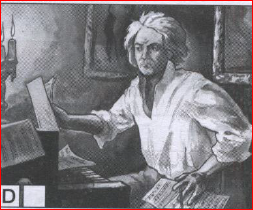 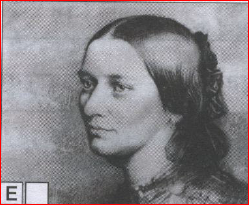 Clara Wieck-Schulmann,
 Musikerin (1819-1896)
Ludwig van Beethoven, Musiker
 (1770-1827)
Übung
Übung
Bertold Brecht, Autor und Dichter. 
Er bekam in der Schule schlechte Noten im Aufsatz.


B) Albert Einstein, Physiker. Er war kein guter Schüler.


C) Käthe Kollwitz, Malerin.
Damals durften einige ihre Bilder über die Probleme der Armen in Deutschland nicht gezeigt werden.


D) Ludwig van Beethoven, Musiker. Er konnte am Ende seines Lebens nicht mehr hören.


E) Clara Wieck-Schulmann, Musikerin. Sie war eine gute Musikerin und schrieb selbst Musikstücke.
Trotzdem  schrieb er später viele bekannte Theaterstücke und Gedichte.
Trotzdem  wurde er ein berühmter Physiker.
Trotzdem  sind ihre Bilder heute auf der ganzen Welt bekannt.
Trotzdem  schrieb er in dieser Zeit sein berühmtestes Musikstück, die 9. Sinfonie.
Trotzdem  war nur ihr Mann Robert Schumann als Musiker berühmt.
Selbständige Arbeit:
Übersetzen sie das Gedicht in ihre Muttersprache
Lernen sie das Gedicht auswendig.
Ende der Stunde
Unsere Stunde ist zu Ende.

Danke für Aufmerksamkeit!

Auf Wiedersehen!